Prophetic Timetable
LAST DAY
FINAL HARVEST
AGE
TO
COME
Heb 12:27    SHAKING OF WORLD SYSTEMS
WIND
Gen 41     HARVEST OF                 	 LABOURERS
ISA 2:2
Here
1 Peter 4:17   JUDGMENT OF GOD’S HOUSEHOLD
FIRE
Matt 13	GATHERING & REMOVING STUMBLING BLOCKSReleasing Joshua Generation
`	``
Fatherhood, Sonship, Royal Identity         A CALL TO INTIMACY             Habitation of God                          Song Solomon 8:6
WINE
DAY OF RESURRECTION& JUDGMENT
Preparing for Destiny - Investiture
Jer 1:5 Before I formed you in the womb I knew you, And before you were born I consecrated you; I have appointed you 
Psa 139:16 Your eyes have seen my unformed substance; And in Your book (scroll) were all written The days that were ordained for me,
Your destiny to rule – bring heaven to earth
Gen 1:28 God blessed them; and God said to them, “Be fruitful and multiply, and fill the earth, and subdue it; and rule
Preparing for Destiny - Succession
Dethronement of self, soul, me, myself & I - abdication
Nature - DNA programming
Nurture - environmental programming
Trauma - experiential programming
Restored to original eternal condition
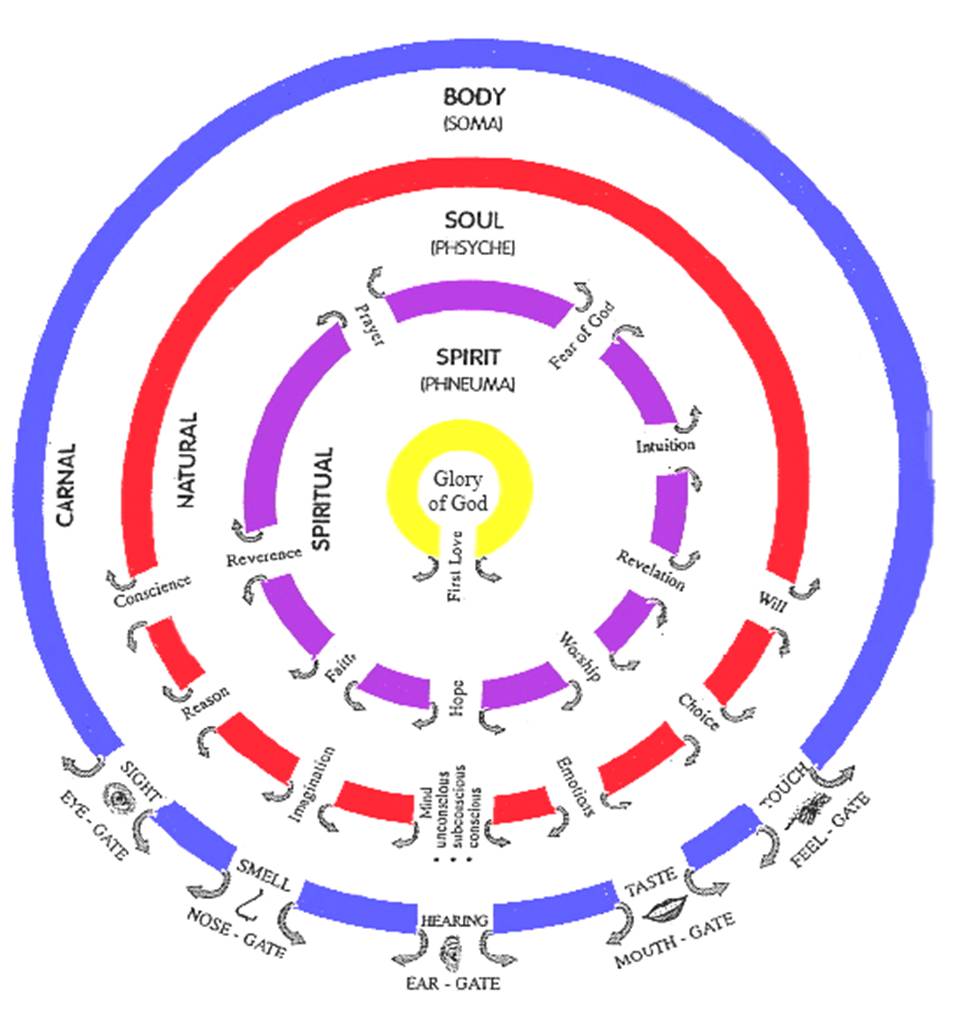 Spirit – Father/Son/Spirit
Kingdom of Heaven
9 Spiritual Senses7 Soul senses & 5 Body Senses
TabernacleHoly PlaceAltar Incense
Presentyourself as aLiving Sacrifice
Throat CutTotalSurrender
Head cut offGovernmentremoved
Skin coveringsremovedNaked
Body SplitOpenExposed
Legs Cut OffWalk
Denial of selfTake up CrossFollow Him
Not my will butYours be done
Seek First the kingdom &righteousness
I am crucifiedwith ChristHe lives in me
ChoiceI only do whatFather is doing
TabernacleHoly of HoliesMercy Seat
Preparing for Destiny – Soul
Give control of your soul to your spirit
Take authority over the soul
Separate soul from spirit
Heb 4:12 For the word of God is living and active and sharper than any two-edged sword, and piercing as far as the division of soul and spirit, of both joints and marrow, and able to judge the thoughts and intentions of the heart.
Preparing for Destiny – Soul
Soul rules draws life from spirit
Soul draws from world through body
Soul seeks to control the spirit
Break soul ties to your spirit
Use word to separate Soul/Spirit
Preparing for Destiny – Soul
Like a wedge, divide & separate 
Break control of soul over spirit
Change from inside out
Reflect your spirit man
Become one “living being”
Preparing for Destiny – Soul
Gal 2:20 I have been crucified with Christ; and it is no longer I who live, but Christ lives in me; and the life which (Christ) I now live in the flesh (Christ) I live by faith in the Son of God, who loved me and gave Himself up for me.
Preparing for destiny - Soul
Psa 139:23 Search me thoroughly , O God, and know my heart; Try me and know my anxious thoughts; 24 And see if there be any hurtful way in me, And lead me in the everlasting way.
1 Cor 10:28 examine yourselves
1 Cor 11:13 Judge for yourselves
Preparing for destiny - Soul
Matt 13:18 “Hear then the parable of the sower. 19 When anyone hears the word of the kingdom and does not understand it, the evil one comes and snatches away what has been sown in his heart. This is the one on whom seed was sown beside the road. 20 The one on whom seed was sown on the rocky places, this is the man who hears the word and immediately receives it with joy;
Preparing for destiny - Soul
Matt 13:21 yet he has no firm root in himself, but is only temporary, and when affliction or persecution arises because of the word, immediately he falls away. 22 And the one on whom seed was sown among the thorns, this is the man who hears the word, and the worry of the world and the deceitfulness of wealth choke the word, and it becomes unfruitful. 23 And the one on whom seed was sown on the good soil,
Preparing for destiny - Soul
James 1: 2 Consider it all joy, my brethren, when you encounter various trials, 3 knowing that the testing of your faith produces endurance. 4 And let endurance have its perfect result, so that you may be perfect and complete, lacking in nothing.
Act 14:22 strengthening the souls of the disciples, encouraging them to continue in the faith, and saying, “Through many tribulations we must enter the kingdom of God.”
Preparing for destiny - Soul
Rom 5:3 And not only this, but we also exult in our tribulations, knowing that tribulation brings about perseverance; 4 and perseverance, proven character; and proven character, hope; 5 and hope does not disappoint, because the love of God has been poured out within our hearts through the Holy Spirit who was given to us.
Imagination
Emotions
Reason
Repetition
FamiliarSpiritRemindAffirmAgreement
Confrontation
Criticised
Rejected
Injustice
Insecure
Event Reactions
Intimidated
Sin
Mind is Replaying
Loving
Angry
Defensive
Aggressive
Passive
Forgive & Release
Seek God’s Counsel to Evaluate Patterns of Thinking & Behaviour
Truth of MotivesMind, Heart & Will of God
Revelation about
Reactions or Actions
Heart  Sub-Conscious
Hard         WeedsMemoriesMotives
Stones
Not myIssue
Courts
My issue Own itDeal with it
WeaknessUnmet NeedUnhealed HurtUnresolved Issue
PrayIntercedeConfront in love?
Weakness Sin orCharacterRepentRenounceFind WordMeditate
WeaknessGift, skillsEmpowerSupportLearn
WeaknessGift, skills DiscipledLearnStrong
Nurture UpbringingTrauma Experiences
DNA NatureGenerational?Curse?
Renewed Mind & Restored Soul
FamiliarSpiritRemindAffirmAgreement
Confrontation
Criticised
Rejected
Injustice
Insecure
Event Reactions
Intimidated
Sin
Mind is Replaying
Loving
Angry
Defensive
Aggressive
Passive
Imagination
Emotions
Reason
Forgive & Release
Repetition
MindsetsBehavioursMechanisms
Seek God’s Counsel to Evaluate Patterns of Thinking & Behaviour
Truth of MotivesMind, Heart & Will of God
Revelation about
Reactions or Actions
Heart  Sub-conscious
Hard          WeedsMemoriesMotives
Stones
GodlyRighteous
Courts
Ungodly, Own itDeal with it
WeaknessUnmet NeedUnhealed HurtUnresolved Issue
Display to world in love?Speak truth
Weakness Sin orCharacterRepentRenounceFind WordMeditate
Weakness inknowledgeSeek truth revelationWord
WeaknessGift, skills DiscipledLearnStrong
Nurture UpbringingTrauma Experiences
DNA NatureGenerational?Curse?
Trauma
FamiliarSpiritRemindAffirmAgreement
Forgive & Release
Own it
Confess it
MindsetsBehavioursMechanisms
Renounce it
Heart  Sub-Conscious
Repent
Hard         WeedsMemoriesMotives
Stones
Meditate Truth
Hammer Familiars
Positive Confession
WeaknessUnmet NeedUnhealed HurtUnresolved Issue
Deliverance
Healing
DNA NatureGenerational?Curse?
Nurture Upbringing
Rejection
Insecurity
Anxiety Worry
Value Worth
Fear failure
Trauma Experiences
Fear Rejection
Abuse TrustLust
Restoration
Preparing for Destiny – Soul
Heb 4:12 For the Word that God speaks is alive and full of power [making it active, operative, energizing, and effective]; it is sharper than any two-edged sword, penetrating to the dividing line of the breath of life (soul) and [the immortal] spirit, and of joints and marrow [of the deepest parts of our nature], exposing and sifting and analyzing and judging the very thoughts and purposes of the heart.
Preparing for Destiny – Soul
Gal 2:20 I have been crucified with Christ; and it is no longer I who live, but Christ lives in me; and the life which I now live in the flesh I live by faith in the Son of God, who loved me and gave Himself up for me.
Preparing for Destiny – Soul
Die to self - self-centredness, selfishness
Self-importance, Self-promotion, Self-control
Self-respect, Self-esteem, Self-worth, Self-image
Self-reliance, Self-sufficiency, Self-belief
Self-righteousness, Self-help, Self-expression
Self-gratification, Self-indulgence
Spirit – Father/Son/Spirit
Kingdom of Heaven
9 Spiritual Senses7 Soul senses & 5 Body Senses
TabernacleHoly PlaceAltar Incense
Presentyourself as aLiving Sacrifice
Throat CutTotalSurrender
Head cut offGovernmentremoved
Skin coveringsremovedNaked
Body SplitOpenExposed
Legs Cut OffWalk
Denial of selfTake up CrossFollow Him
Not my will butYours be done
Seek First the kingdom &righteousness
I am crucifiedwith ChristHe lives in me
ChoiceI only do whatFather is doing
TabernacleHoly of HoliesMercy Seat
Spirit – Father/Son/Spirit
Kingdom of Heaven
9 Spiritual Senses7 Soul senses & 5 Body Senses
TabernacleHoly PlaceAltar Incense
Presentyourself as aLiving Sacrifice
Throat CutTotalSurrender
Head cut offGovernmentremoved
Skin coveringsremovedNaked
Body SplitOpenExposed
Legs Cut OffWalk
Denial of selfTake up CrossFollow Him
Not my will butYours be done
Seek First the kingdom &righteousness
I am crucifiedwith ChristHe lives in me
ChoiceI only do whatFather is doing
TabernacleHoly of HoliesMercy Seat
Prophetic Timetable
LAST DAY
FINAL HARVEST
AGE
TO
COME
Heb 12:27    SHAKING OF WORLD SYSTEMS
WIND
Gen 41     HARVEST OF                 	 LABOURERS
ISA 2:2
1 Peter 4:17   JUDGMENT OF GOD’S HOUSEHOLD
FIRE
Matt 13	GATHERING & REMOVING STUMBLING BLOCKSReleasing Joshua Generation
Fatherhood, Sonship, Royal Identity         A CALL TO INTIMACY             Habitation of God                          Song Solomon 8:6
WINE
DAY OF RESURRECTION& JUDGMENT
Preparing for Destiny- Practice
Heb 5:14 But solid food is for the mature, who because of practice have their senses trained to discern good and evil. (spirit & soul)
Step in & Step out